Modellenmodelvorming en simulatie
Wat kunnen we?
Eenparige beweging


Eenparig versnelde beweging



Bewegingen met constante krachten   a = F/m
Wat kunnen we niet
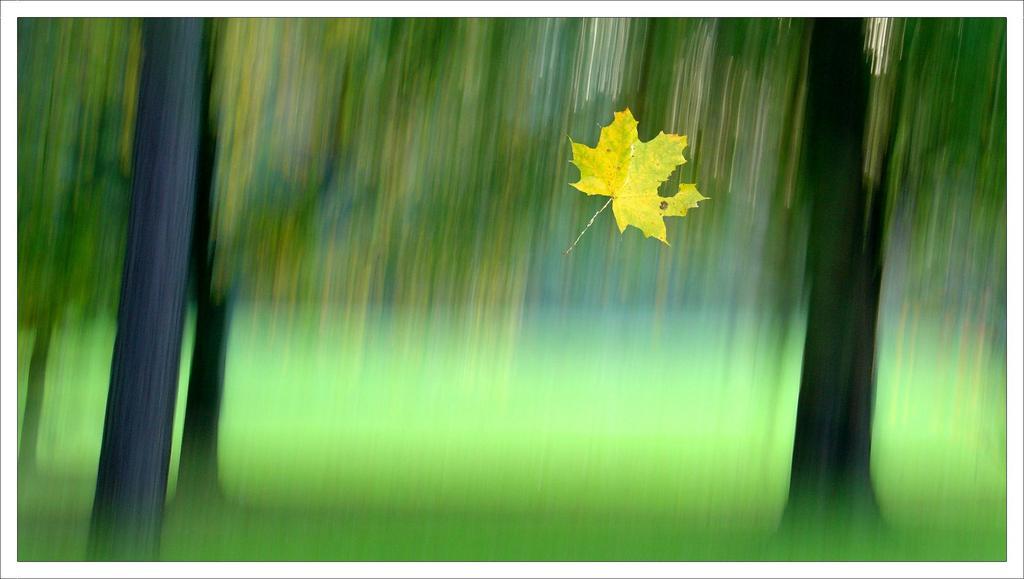 Een val met luchtweerstand
Wat nog meer niet
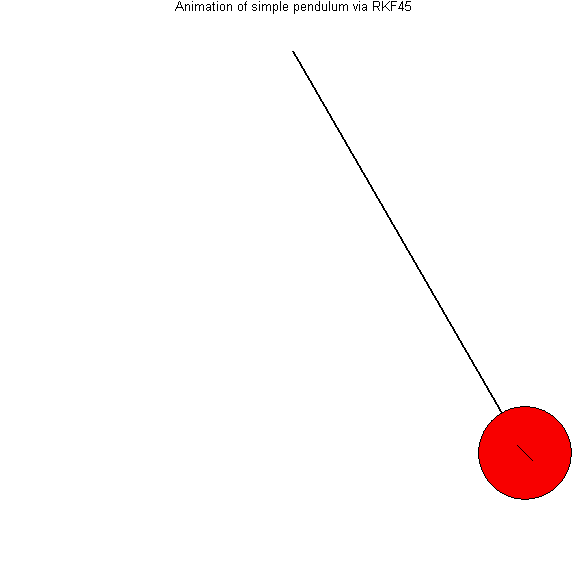 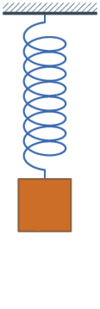 Kracht evenredig met de uitwijking
het wordt steeds erger
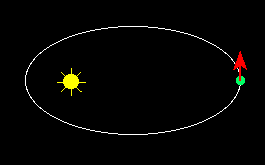 elliptische baan
Wat geldt wel voor alle problemen
Wetten van Newton: Fres = ma  en actie = -reactie
Snelheid is de afgeleide plaats x’ = v
snelheid is de r.c. van de raaklijn in de (x,t)-grafiek
of plaats is primitieve van snelheid
Versnelling is de afgeleide van snelheid v’= a
versnelling is de r.c. van de raaklijn in de (v,t)-grafiek
of snelheid is de primitieve van de versnelling
Oplossing: simulatie-model
De werkelijkheid benaderen door vanuit een bepaald startpunt uit te rekenen waar het dat punt even later is.

Dat nieuwe punt wordt nu het nieuwe startpunt en je gaat weer opnieuw uitrekenen waar het punt even later is.

etc….
Coach model
1. Maak een tekening van de situatie; wat is de positieve richting
2.  Fres berekenen
omhoog: Fres = – FZ – FL
omlaag: Fres = – FZ + FL
3. versnelling a berekenen
a = Fres / m
4. m.b.v. versnelling de snelheid v berekenen
v(nieuw) = v(oud) + a x dt
5. m.b.v. snelheid de plaats berekenen
x(nieuw) = x(oud) + v x dt
6. nieuwe tijd berekenen
t(nieuw) = t(oud) + dt
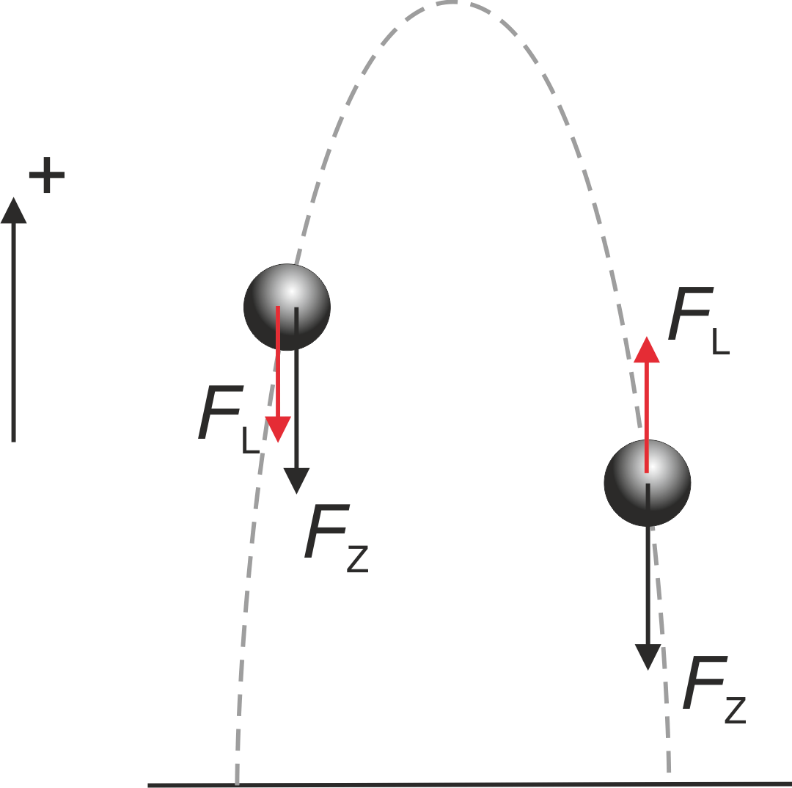 Primitieve en Coach
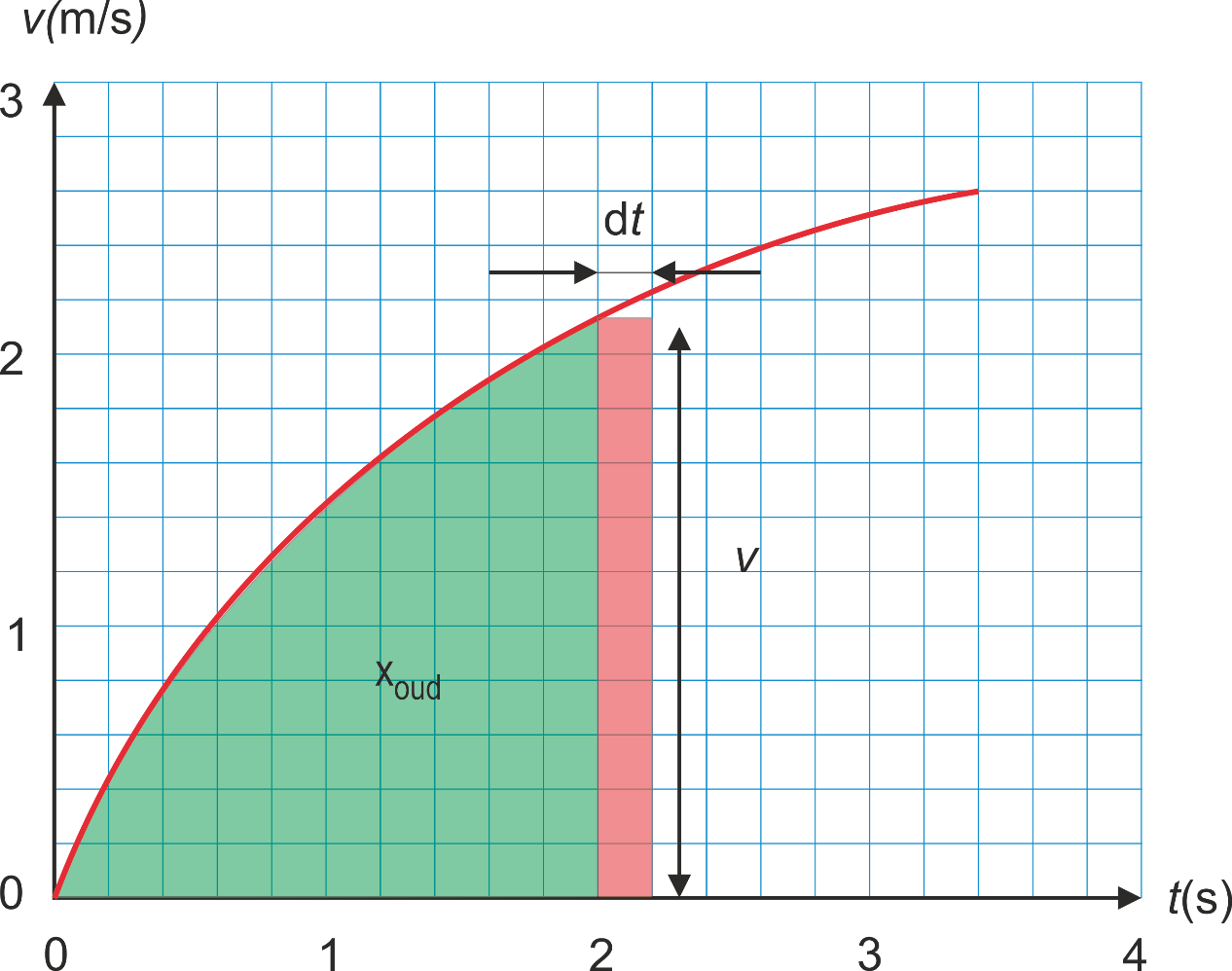 Met de regel:
x = x + v*dt
bepaalt coach de numeriek de primitieve functie
kleinere dt is nauwkeuriger maar kost meer rekentijd
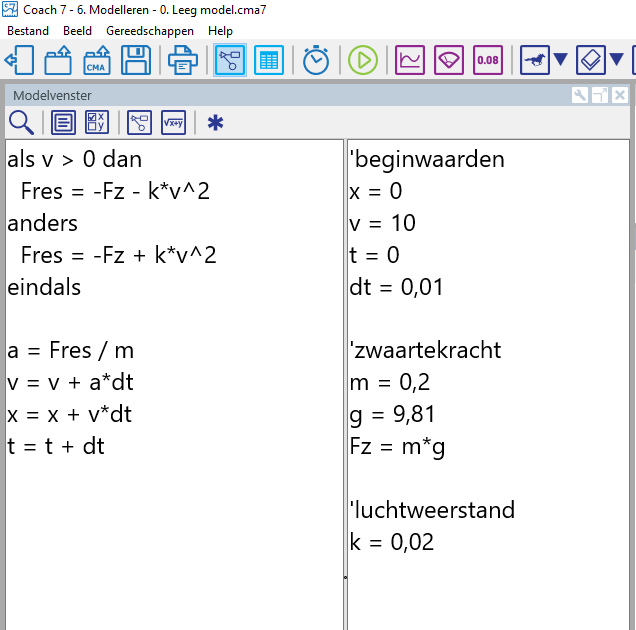 model in coach
het programma doorloopt 1x de rechterkant

daarna wordt de linkerkant vele malen uitgevoerd (aantal iteraties)
voorbeeld : schuine worp
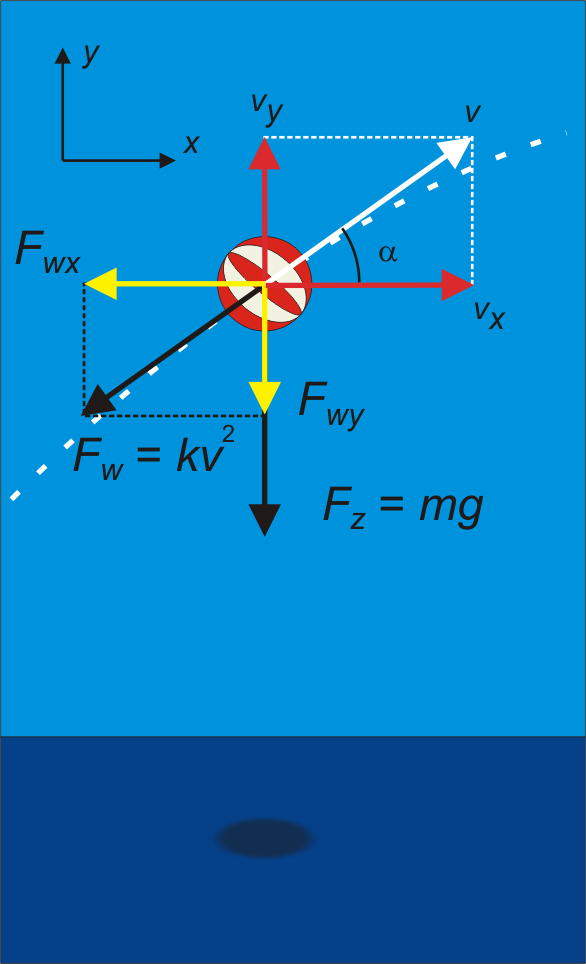 Fz = m*g
Fw=k*v^2
Fwx=k*v^2*sin α = k*v^2*vy/v = k*v*vy
Fwy=k*v^2*cos α = k*v*vx

ax = Fsomx/m = -Fwx/m
ay = Fsomy/m = (-Fz – Fwy)/m

vx=vx + ax*dt
vy=vy + ay*dt
v = (vx^2+vy^2)

x=x + vx*dt
y=y + vy*dt

t=t+dt